профессии
словоизменение
разные
продавцы
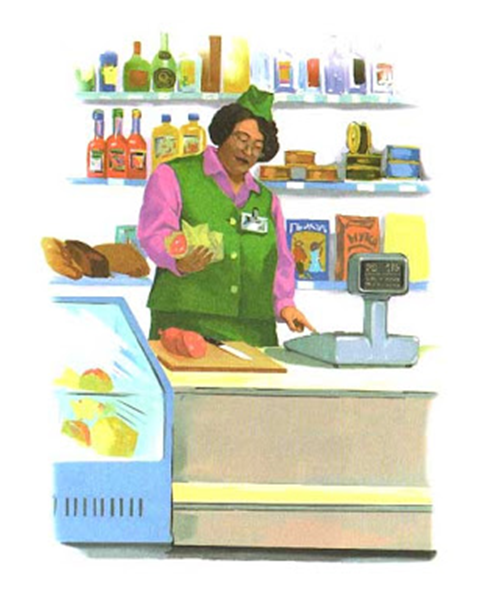 продавца
три
дам
продавцу
продавец
много
продавцов
разные
пилоты
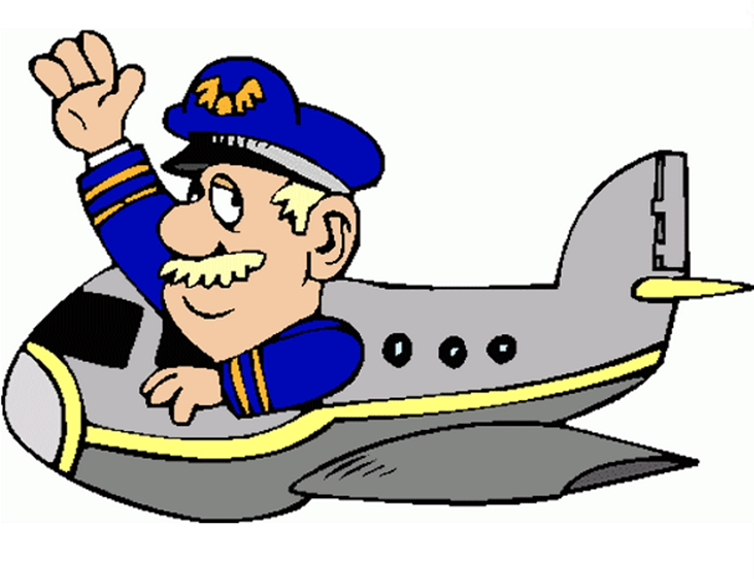 пилота
три
дам
пилоту
пилот
много
пилотов
разные
машинисты
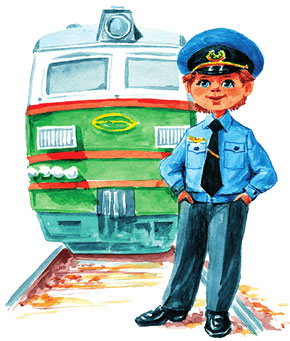 машиниста
три
машинисту
дам
машинист
много
машинистов
разные
дворники
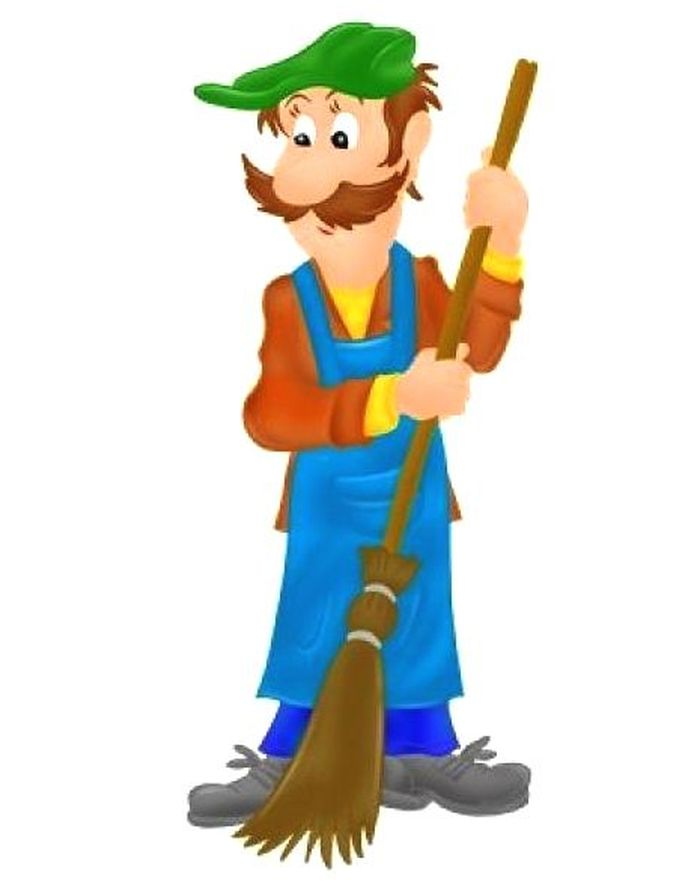 три
дворнику
дворника
дам
дворник
много
дворников
дирижёры
разные
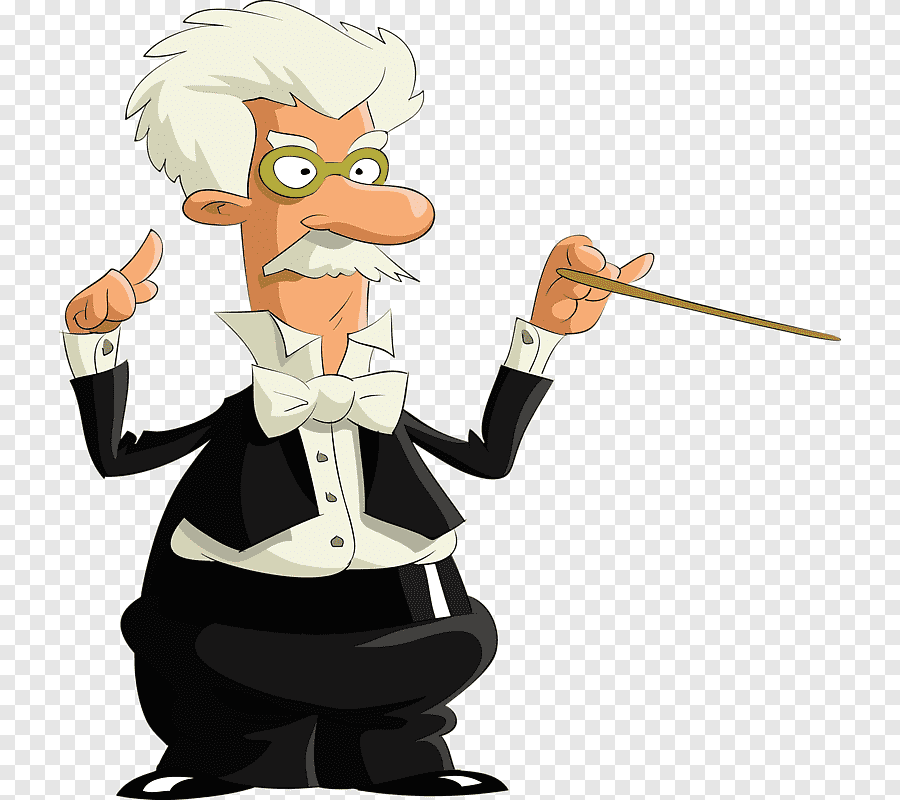 дирижёра
три
дам
дирижёру
дирижёр
много
дирижёров
Почини предложения
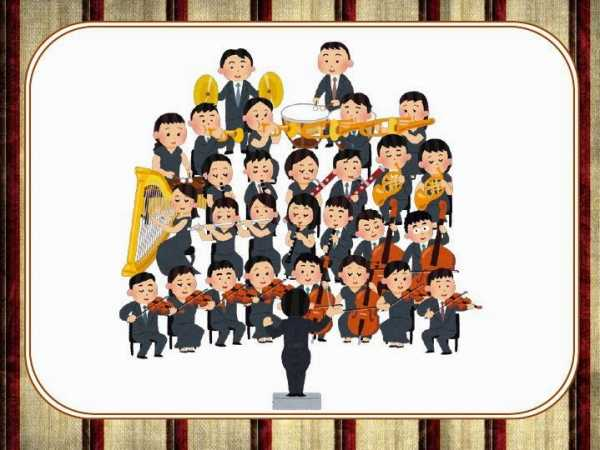 Оркестром руководили разные дирижёр.
дирижёры.
Двор подметали три дворников.
дворника
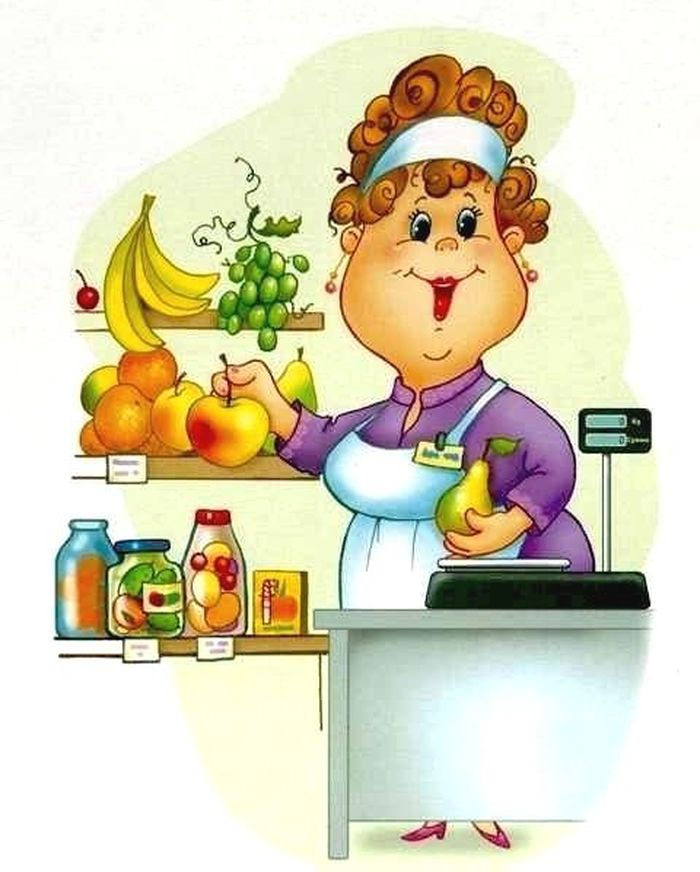 В магазине работает много продавца.
продавцов
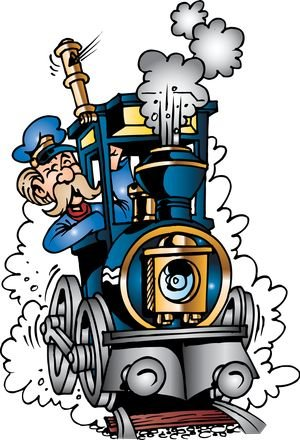 Поезда водят машинист.
машинисты
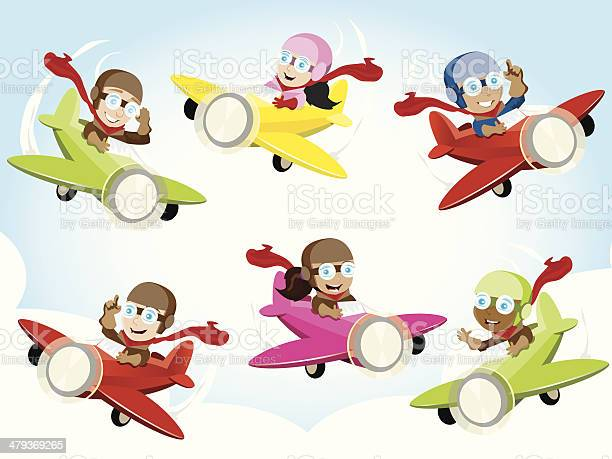 Самолётами управляют пилот.
пилоты